62-6
These materials are by the Kongki Ka Project and are made available to you under the terms of the Creative Commons Attribution ShareAlike license 4.0.
You have permission to share and redistribute these materials in any format and to make reasonable revisions and adaptations of this translation, provided that:
You include the above licence and source information.
If you redistribute these materials or create derivatives, you must distribute your contributions under the same license as the original.
 
The Holy Bible, Berean Standard Bible, BSB is produced in cooperation with Bible Hub, Discovery Bible, OpenBible.com, and the Berean Bible Translation Committee. This text of God's Word has been dedicated to the public domain.
 
Hindi text is from Free Bibles India. This translation is made available under the terms of a Creative Commons Attribution-ShareAlike 4.0 International License.
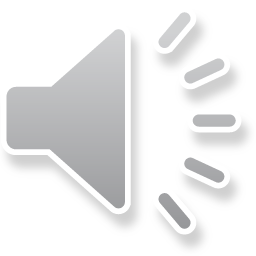 [Speaker Notes: Ch
P05 Kingdom Parables
1. The Wise and Foolish Builders - Luke 6:46-49 (Left Top)
2. The Rich Man and Lazarus Luke 16:19-31 (Right Top)
3. The Weeds - Matthew 13:24-30; 36-43 (Right Center)
4. The Hidden Treasure - Matt 13:44 (Center)
5. The Rich Fool - Luke 12:13-34 (Right Bottom)
6. The Ten Virgins - Matthew 25:1-13 (Left Bottom)
7. The Talents - Matthew 25:14-30 (Left Center)]
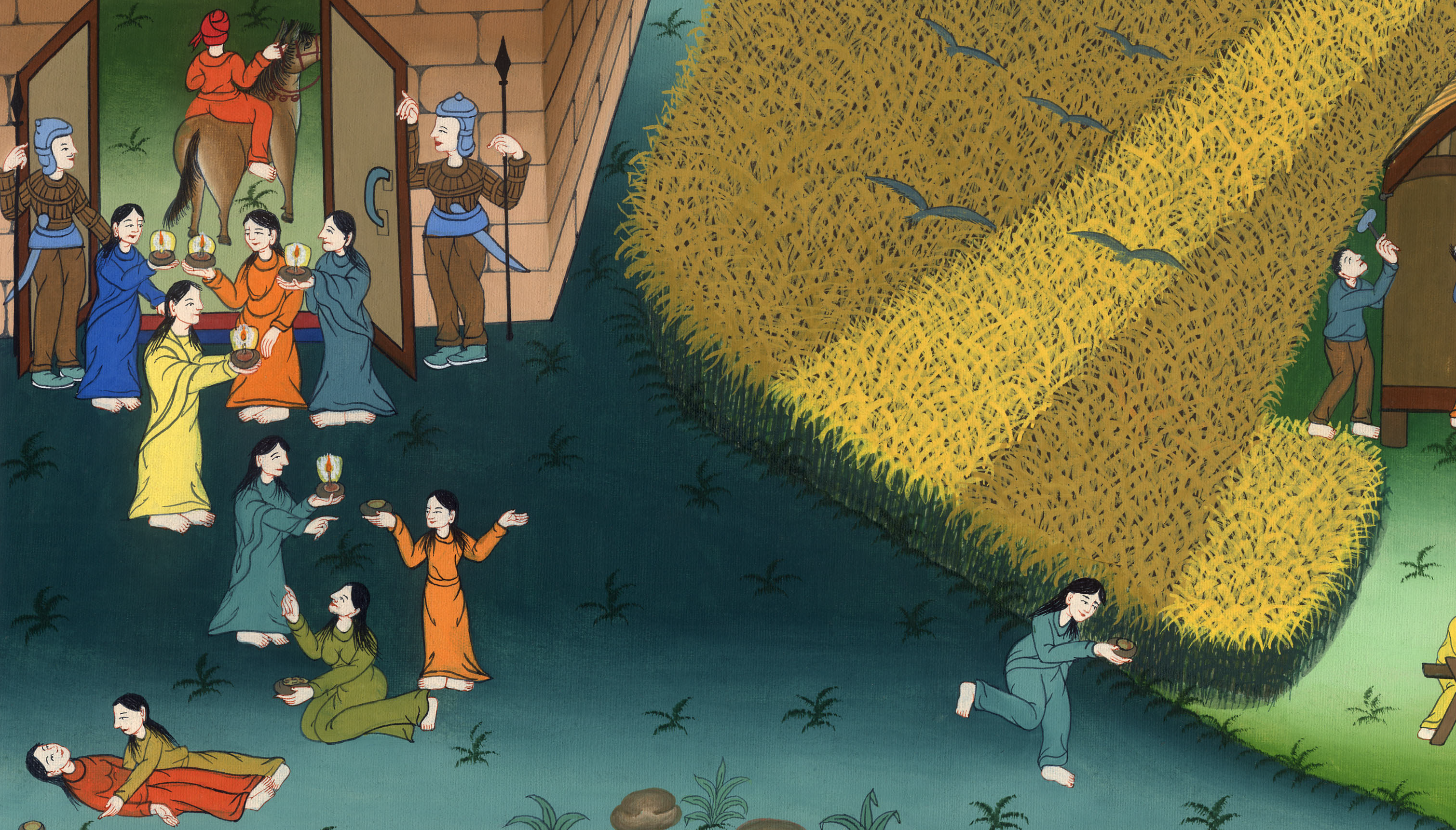 दस कुँवारियाँ - मत्ती 25:1-13
This work is licensed under a Creative Commons Attribution-ShareAlike 4.0 International License
दस कुँवारियाँ –
मत्ती 25:1-13
The Ten Virgins - Matthew 25:1-13
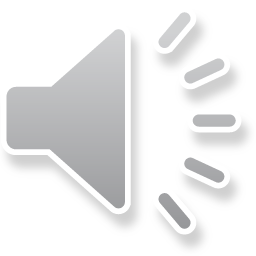 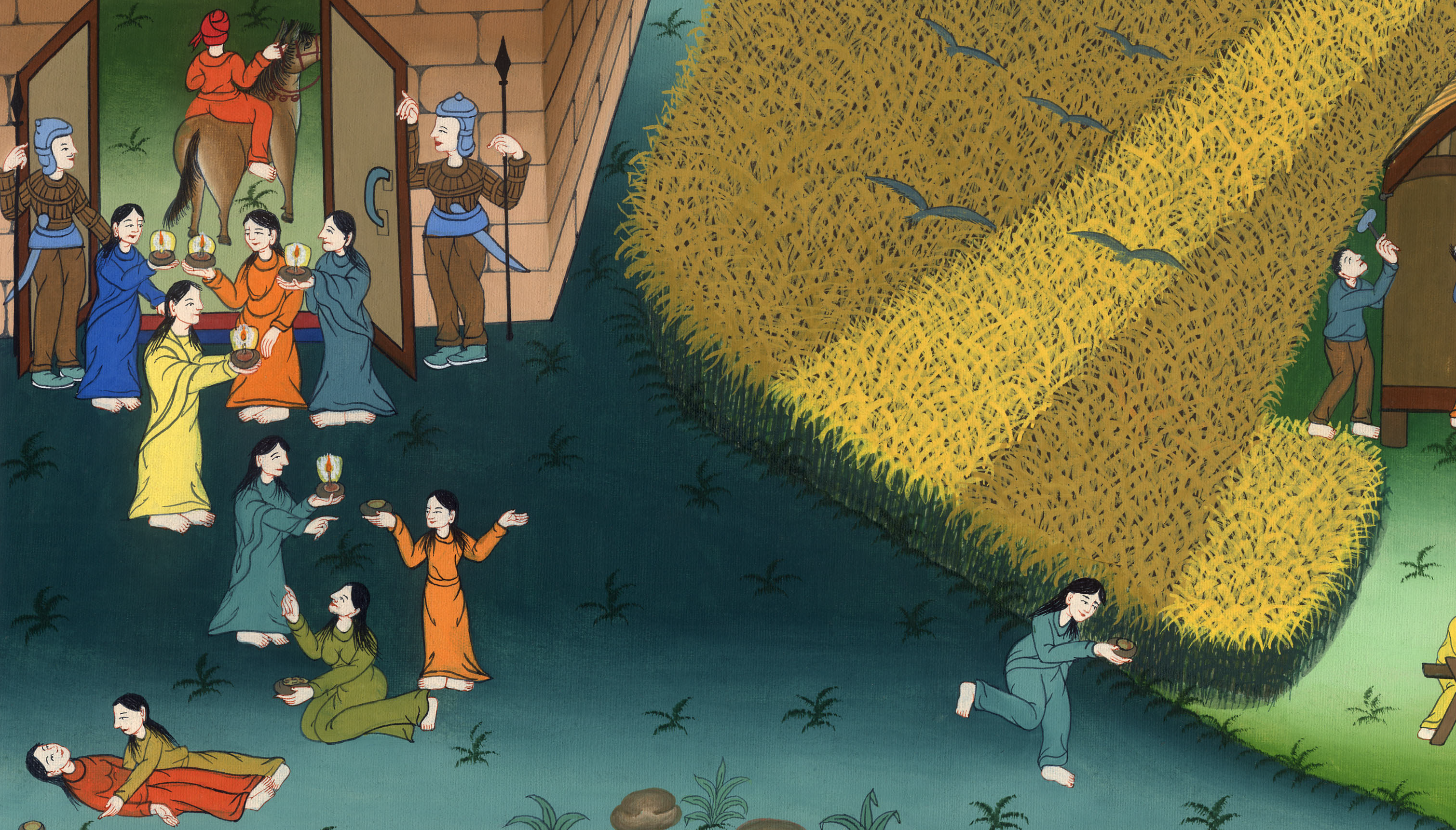 दस कुँवारियाँ - मत्ती 25:1-13
1“तब स्वर्ग का राज्य उन दस कुँवारियों के समान होगा जो अपनी मशालें लेकर दूल्हे से भेंट करने को निकलीं।
1“At that time the kingdom of heaven will be like ten virgins who took their lamps and went out to meet the bridegroom.
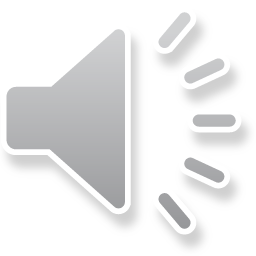 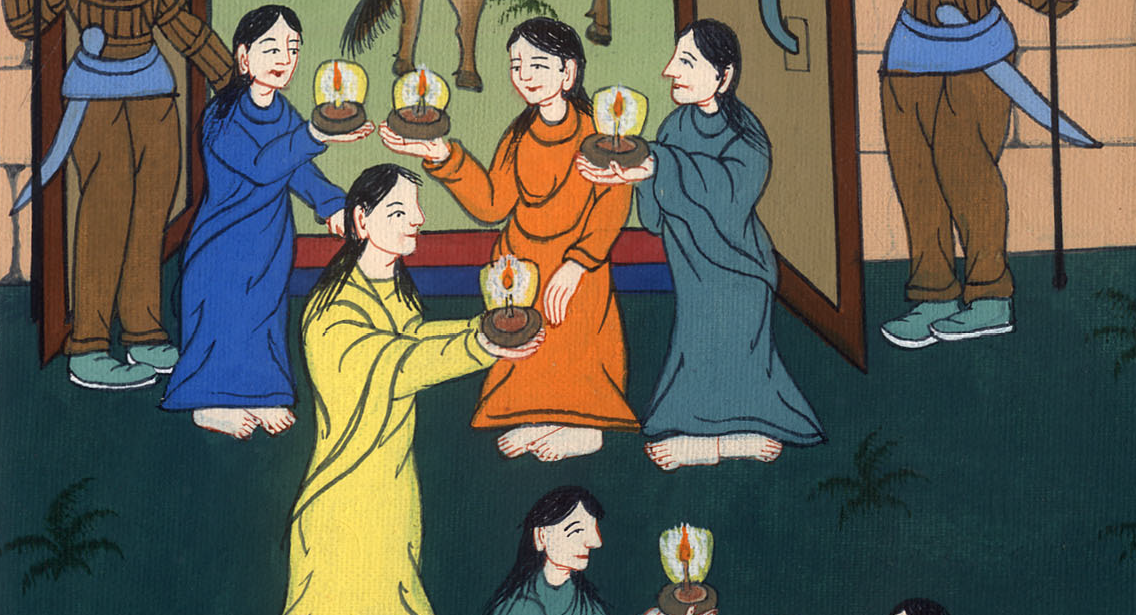 मत्ती 25:1
2उनमें पाँच मूर्ख और पाँच समझदार थीं।
3 मूर्खों ने अपनी मशालें तो लीं, परन्तु अपने साथ तेल नहीं लिया।
2Five of them were foolish, and five were wise. 3The foolish ones took their lamps but did not take along any extra oil.
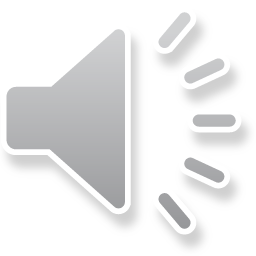 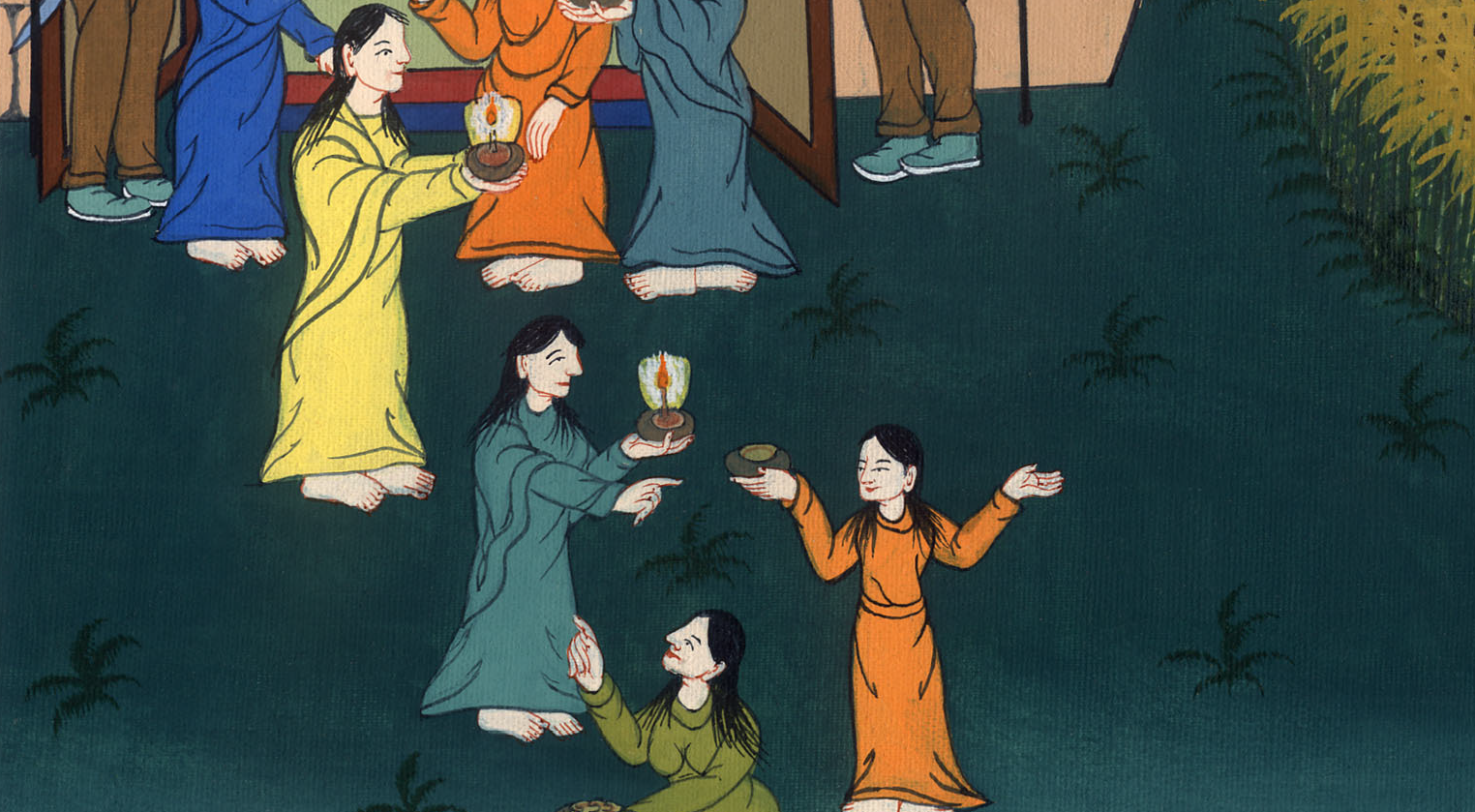 मत्ती 25:2,3
4परन्तु समझदारों ने अपनी मशालों के साथ अपनी कुप्पियों में तेल भी भर लिया।
4But the wise ones took oil in flasks along with their lamps.
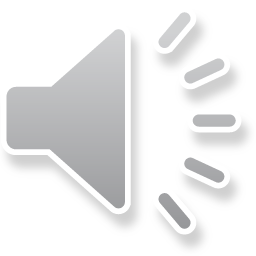 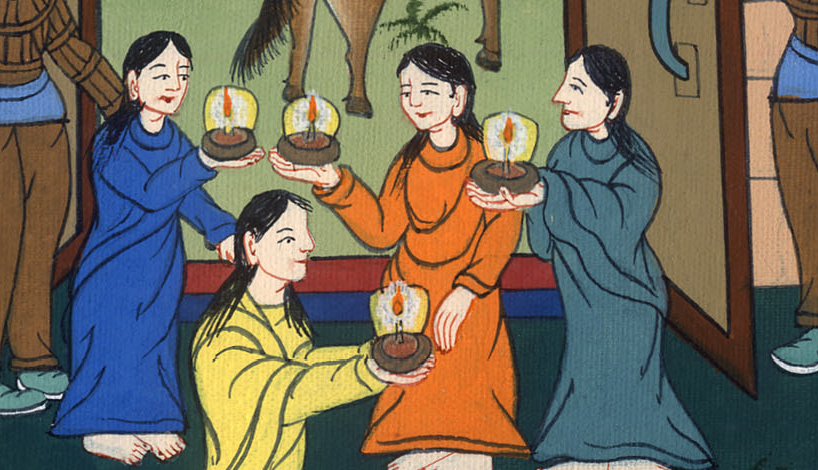 मत्ती 25:4
5जब दुल्हे के आने में देर हुई, तो वे सब उँघने लगीं, और सो गई।
5When the bridegroom was delayed, they all became drowsy and fell asleep.
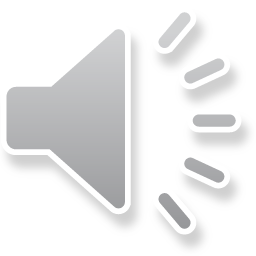 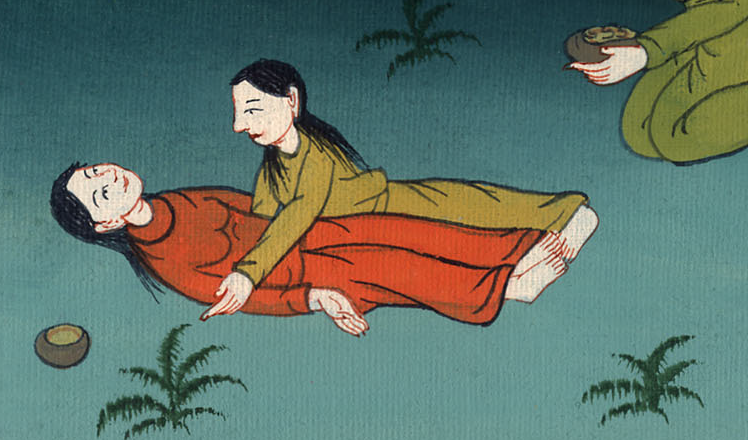 मत्ती 25:5
6“आधी रात को धूम मची, कि देखो, दूल्हा आ रहा है, उससे भेंट करने के लिये चलो।
6At midnight the cry rang out: ‘Here is the bridegroom! Come out to meet him!’
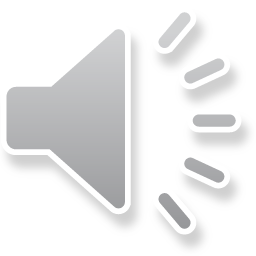 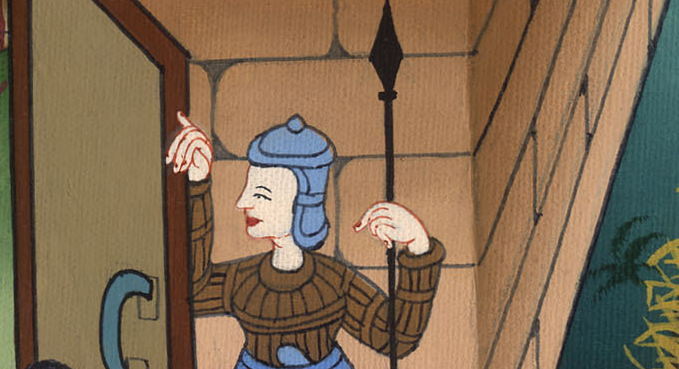 मत्ती 25:6
7तब वे सब कुँवारियाँ उठकर अपनी मशालें ठीक करने लगीं।
7Then all the virgins woke up and trimmed their lamps.
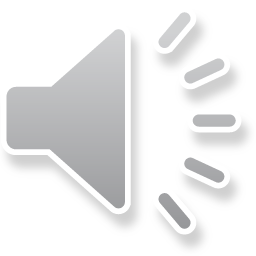 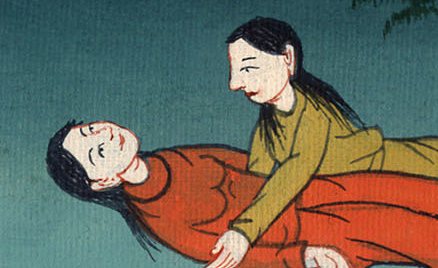 मत्ती 25:7
8और मूर्खों ने समझदारों से कहा, ‘अपने तेल में से कुछ हमें भी दो, क्योंकि हमारी मशालें बुझ रही हैं।’
8The foolish ones said to the wise, ‘Give us some of your oil; our lamps are going out.’
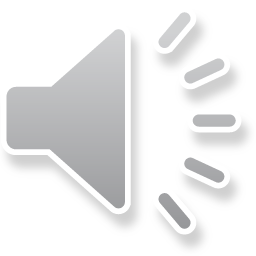 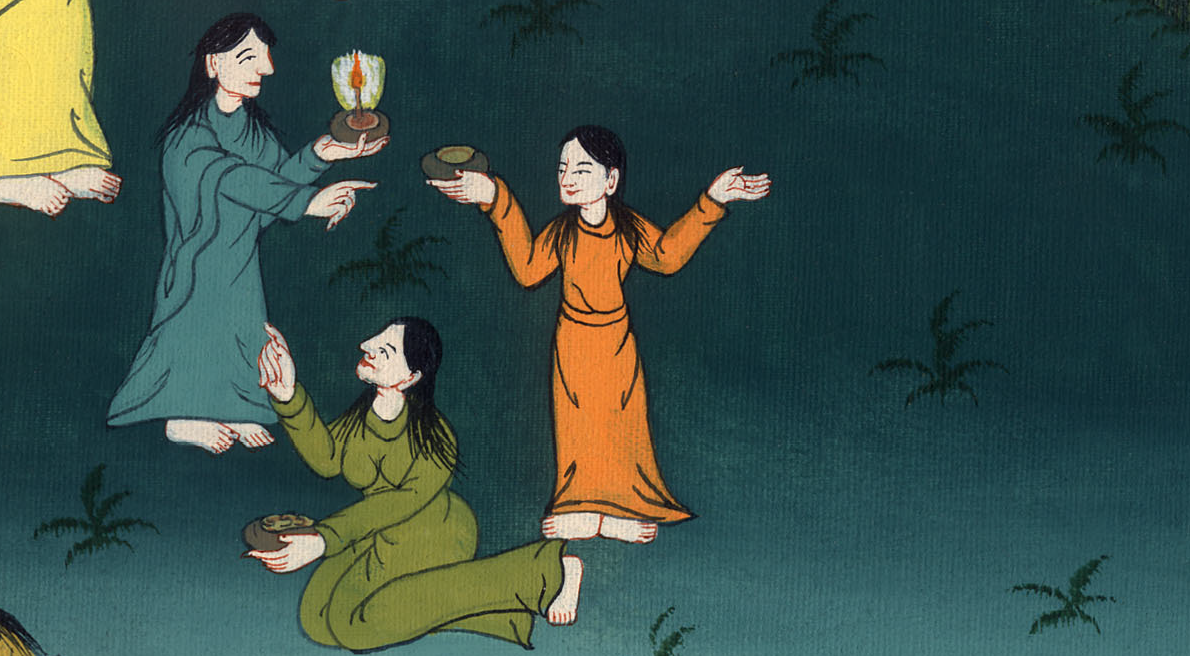 मत्ती 25:8
9परन्तु समझदारों ने उत्तर दिया कि कही हमारे और तुम्हारे लिये पूरा न हो; भला तो यह है, कि तुम बेचनेवालों के पास जाकर अपने लिये मोल ले लो।
9‘No,’ said the wise ones, ‘or there may not be enough for both us and you. Instead, go to those who sell oil and buy some for yourselves.’
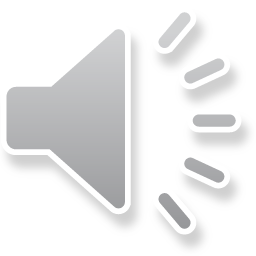 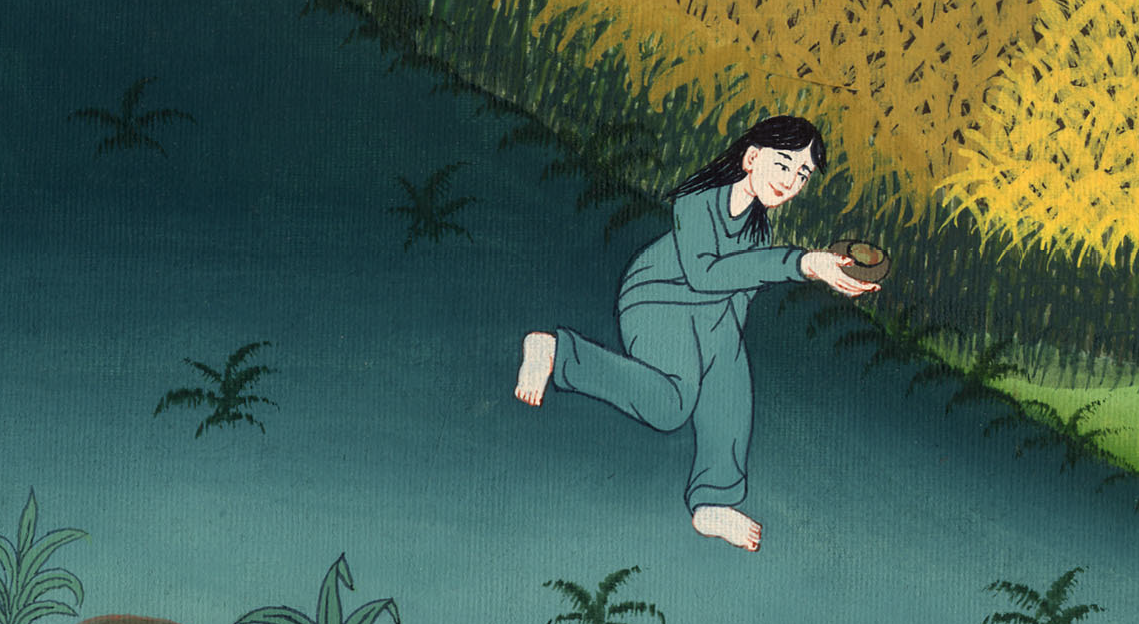 मत्ती 25:9
10जब वे मोल लेने को जा रही थीं, तो दूल्हा आ पहुँचा, और जो तैयार थीं, वे उसके साथ विवाह के घर में चलीं गई और द्वार बन्द किया गया।
10But while they were on their way to buy it, the bridegroom arrived. Those who were ready went in with him to the wedding banquet, and the door was shut.
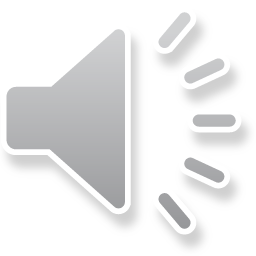 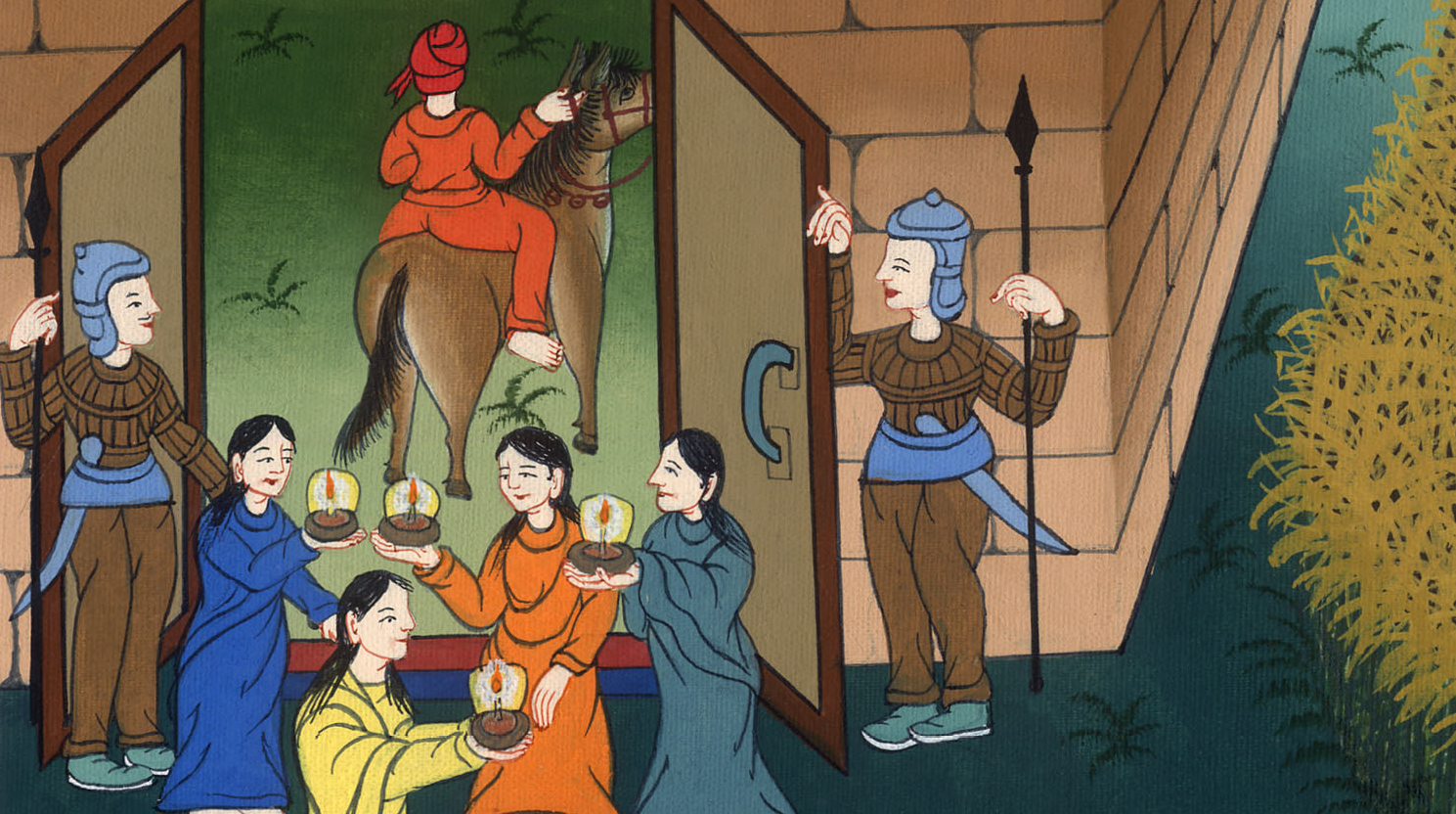 मत्ती 25:10
11 इसके बाद वे दूसरी कुँवारियाँ भी आकर कहने लगीं, ‘हे स्वामी, हे स्वामी, हमारे लिये द्वार खोल दे।’
11Later the other virgins arrived and said, ‘Lord, lord, open the door for us!’
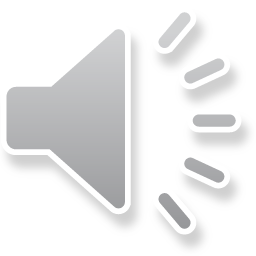 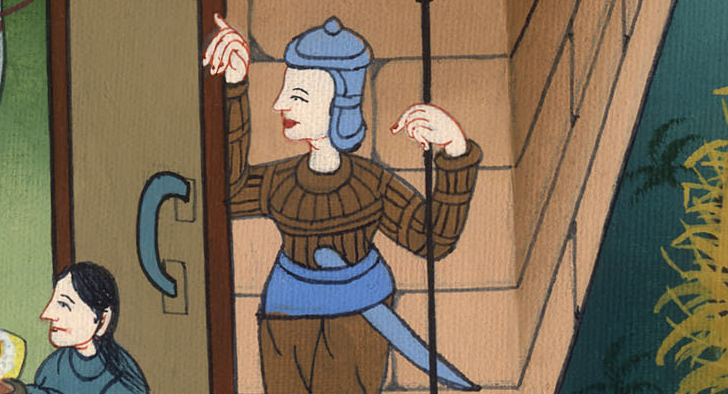 मत्ती 25:11
12उसने उत्तर दिया, कि मैं तुम से सच कहता हूँ, मैं तुम्हें नहीं जानता।
12But he replied, ‘Truly I tell you, I do not know you.’
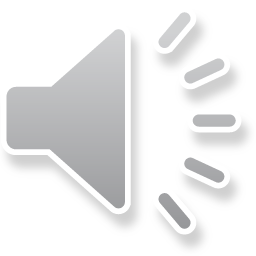 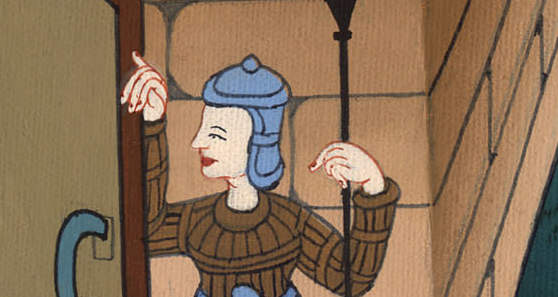 मत्ती 25:12
13इसलिए जागते रहो, क्योंकि तुम न उस दिन को जानते हो, न उस समय को।
13Therefore keep watch, because you do not know the day or the hour.
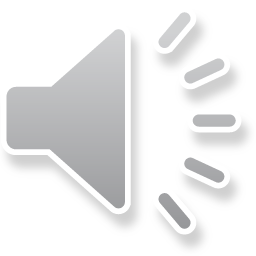 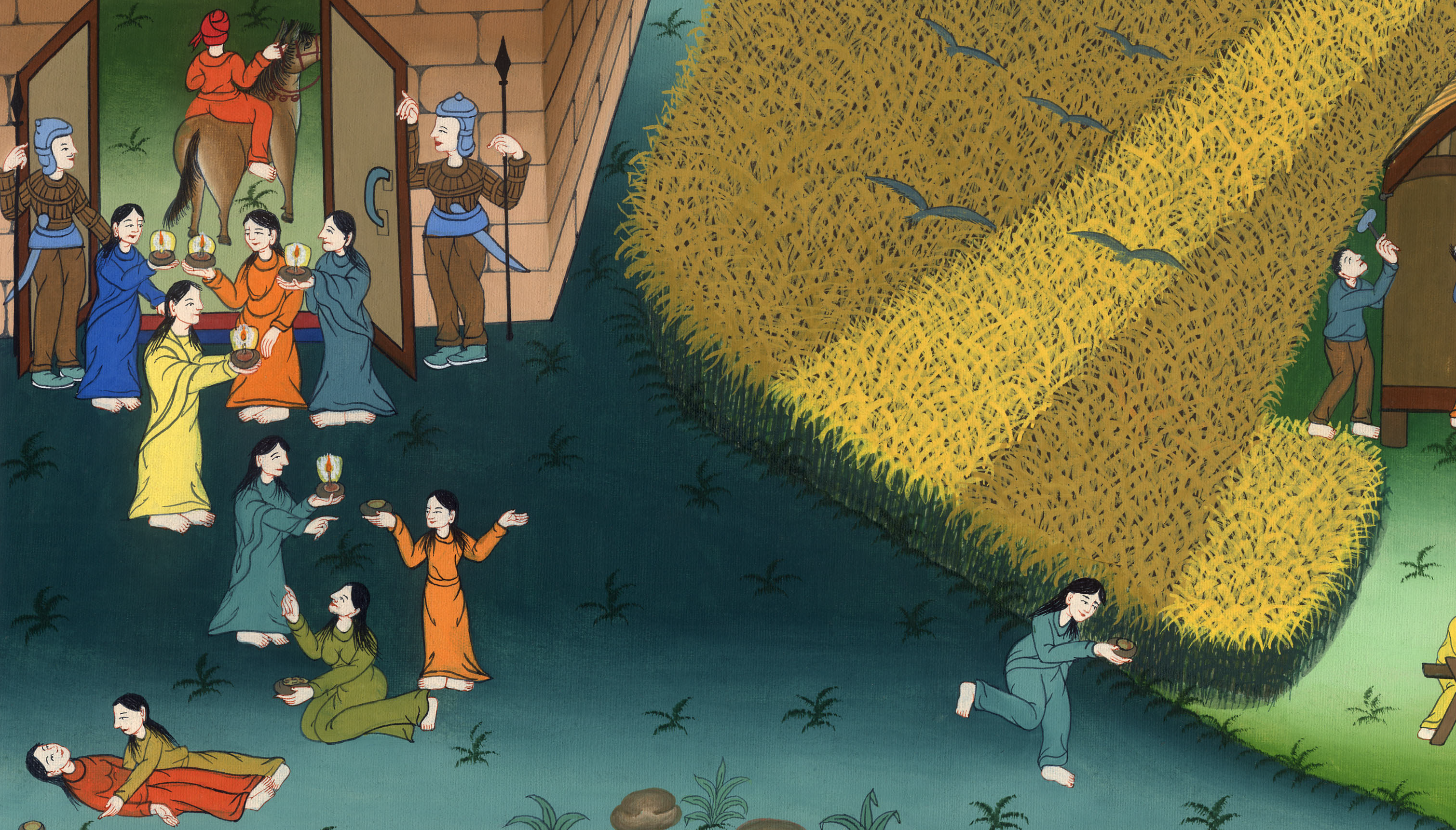 मत्ती 25:13
[Conclusion]
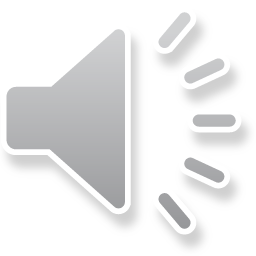 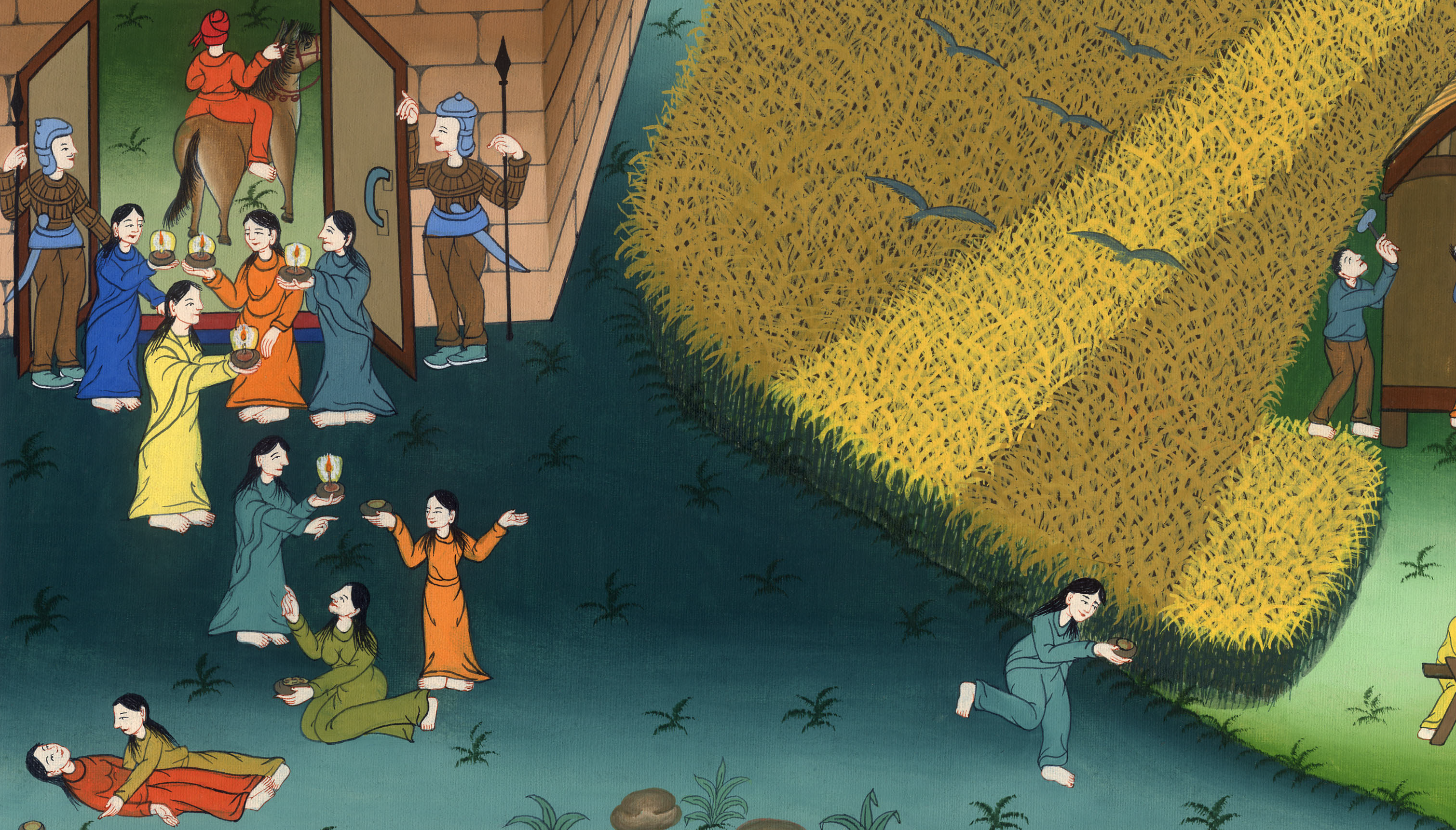